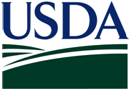 USDA, National Finance CenterPRT MeetingFebruary 9, 2022
Payroll/Personnel System (PPS),  
 EmpowHR & webTA Statistics
1
Software Change Requests (SCR)  as of February 9, 2022
Scheduled Release Summary 
GESD Projects Scheduled
 14 Open Projects Scheduled 

GESD Projects Unscheduled Breakdown By Status
 14 Pending (HOLD/RESP)
143 FRD Assigned
328 TBD
2
SCR by LOBas of February 9, 2022
Unscheduled Project Breakdown 
            By Line of Business (LOB)
3
SCR Scheduled Release Summary as of February 9, 2022
Scheduled Release Summary

CY 2022 Pay Period 06 Projects
23 Projects Scheduled

CY 2022 Off Release Pay Periods 3-5 Projects
16 Projects Scheduled

Note - Projects remain open 2 pay periods after implementation
4
Completed SCR Totals as of February 9, 2022
Completed SCR Totals

2022   11
2021   311
5
Incident Report (IR) Summaryas of February 9, 2022
PPS IR Summary
6
IR Average Days at Closureas of February 9, 2022
PPS IR Average Days at Closure
7
Completed PPS IR Totalsas of February 9, 2022
Completed PPS IR Totals
2022   113
2021   1438
8
EmpowHR IR Summaryas of February 9, 2022
EmpowHR IR Summary
9
EmpowHR IR Average Days at Closureas of February 9, 2022
EmpowHR IR Average Days at Closure
10
Completed EmpowHR IR Totalsas of February 9, 2022
Completed EmpowHR IR Totals
2022  49
2021  481
11
webTA IR Statisticsas of February 9, 2022
webTA IR Summary
12
webTA IR - Average Days at Closureas of February 9, 2022
webTA IR Average Days at Closure
13
webTA IR Summary as of February 9, 2022
Completed webTA IR Totals
2022   26
2021   149
14